ЗДОРОВЬЕ – ЗАЛОГ                    	ЖЕНСКОЙ 					КРАСОТЫ                                    (РОДИНКИ)
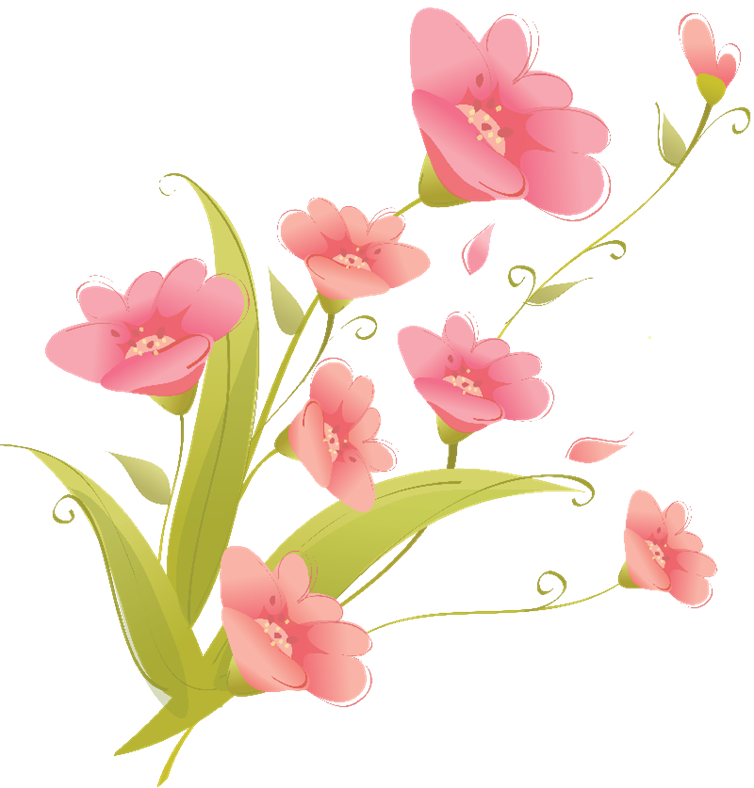 Меркушенкова Ольга Валерьевна
Врач-косметолог, кандидат медицинских наук

Наталья Немошкалова 
заведующий отдела разработки, 
реализации и мониторинга 
корпоративных программ
ГБУЗ"ВРЦОЗ и МП"
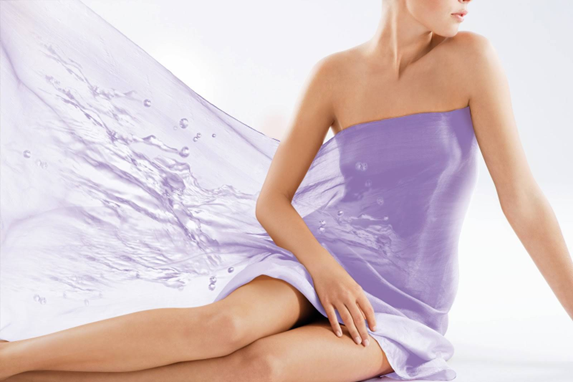 Каждая женщина хочет быть красивой, порой забывая о том, что залог женской красоты – это здоровье. 

Поэтому необходимо следить за своим здоровьем и помнить о том, что ваше здоровье в ваших руках.
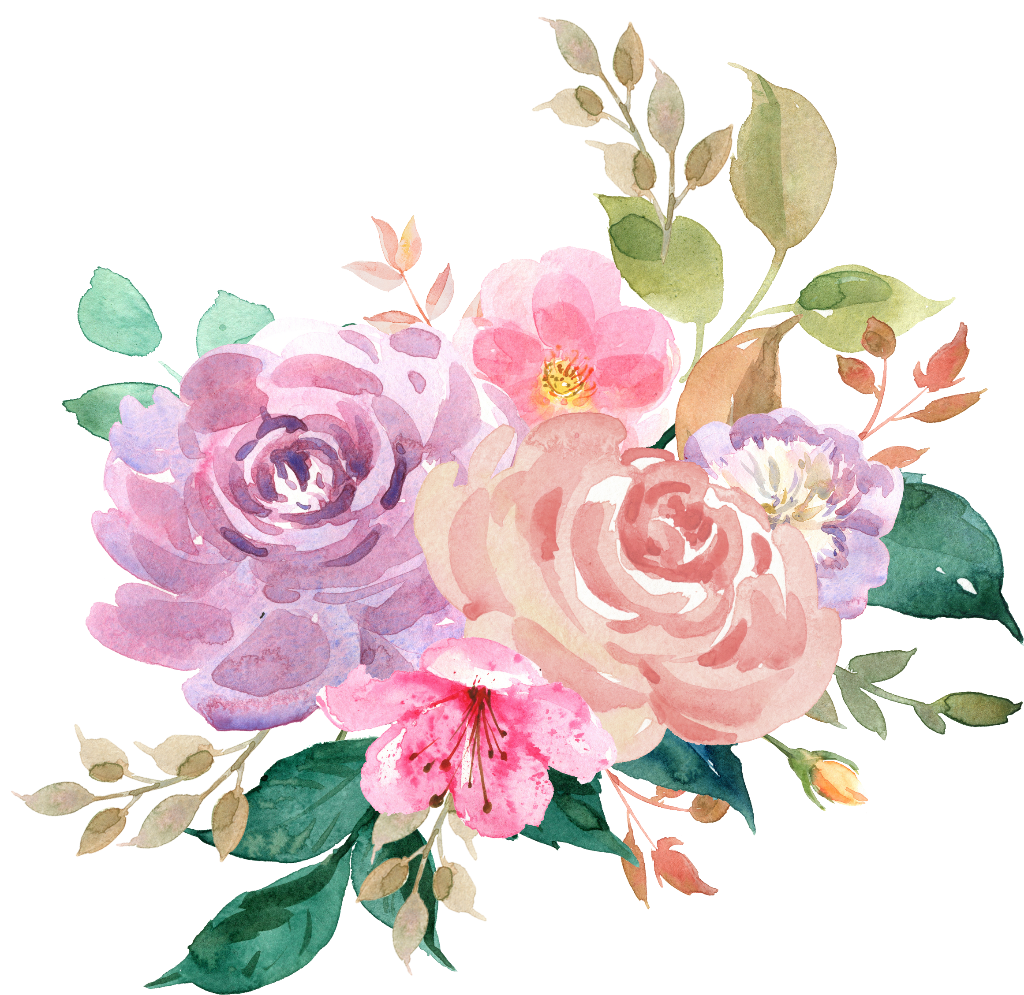 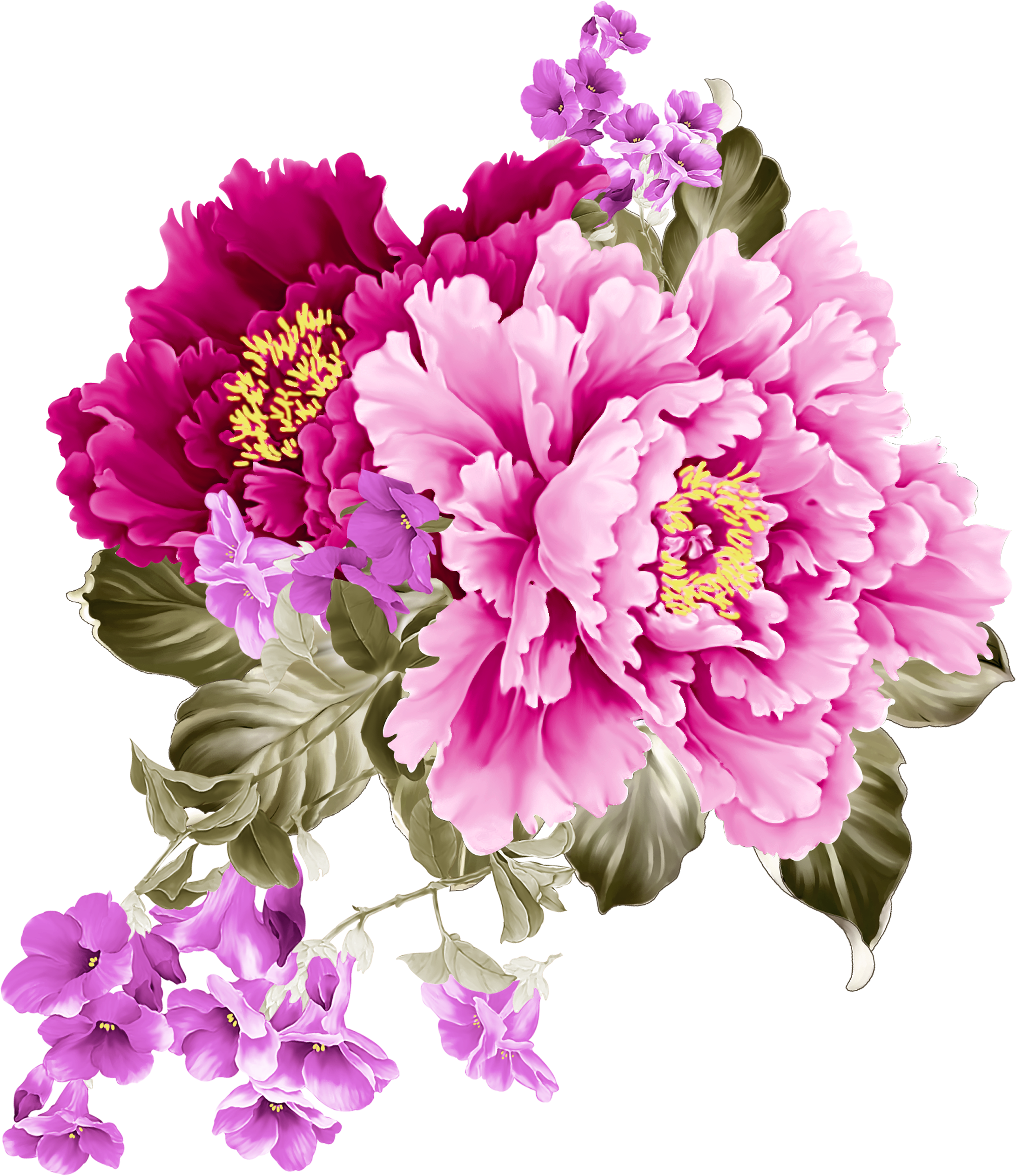 Вряд ли найдется женщина, которая не хотела бы иметь здоровую 
и красивую кожу. 

Однако, красивая и здоровая кожа - это результат, как внешнего ухода, так и здоровья человека в целом.
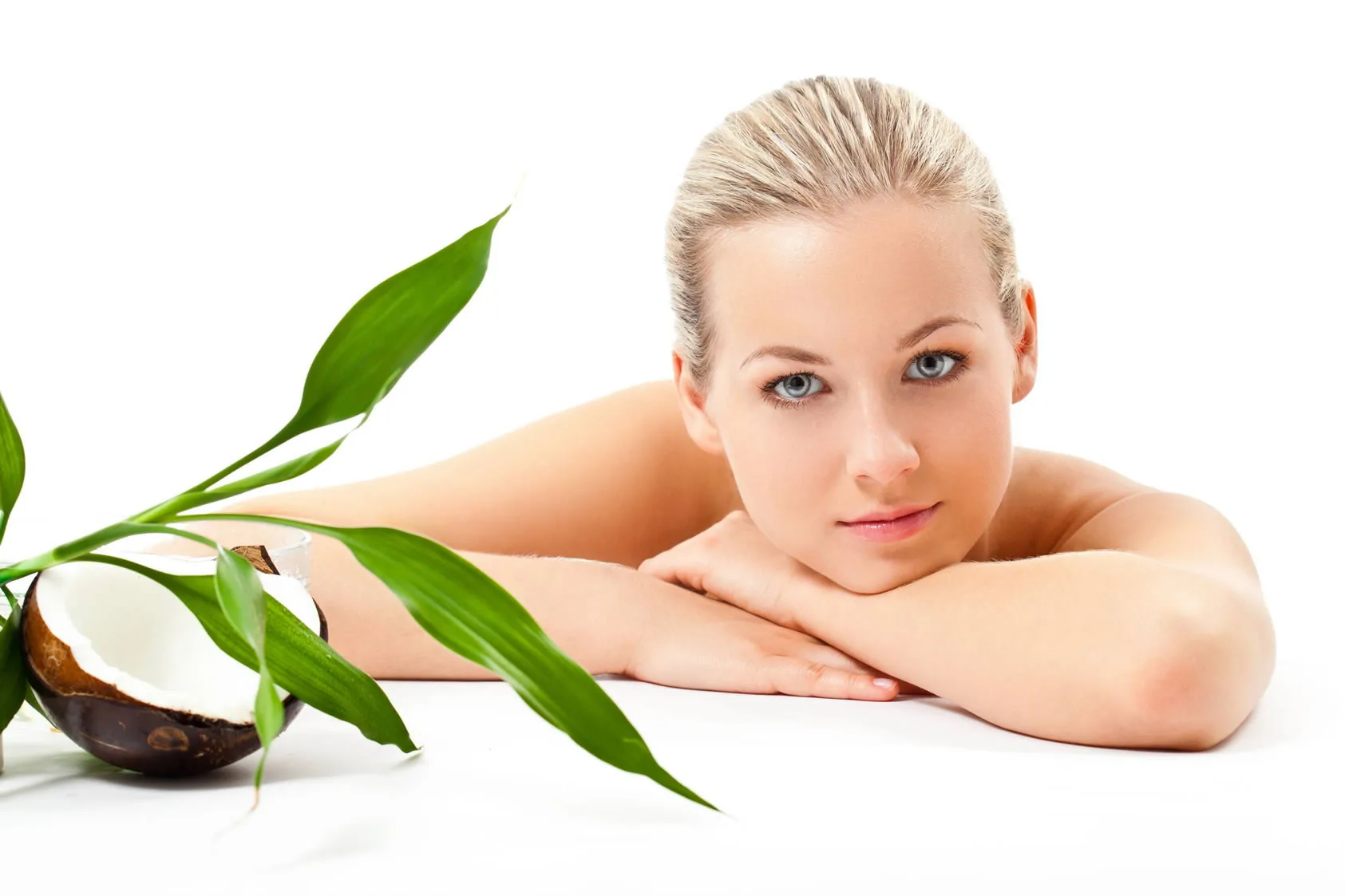 Кожа — это зеркало здоровья, своеобразный экран, который отражает процессы, протекающие в нашем организме!
Здоровье кожи зависит от образа жизни:
курение, алкоголь, неправильное питание, нарушение правил личной гигиены и избыток солнечных лучей оказывают негативное влияние на кожные покровы человека. 

Различные инфекционные и неинфекционные заболевания также приводят к ухудшению состояния кожных покровов.
 
На что следует обращать внимание?
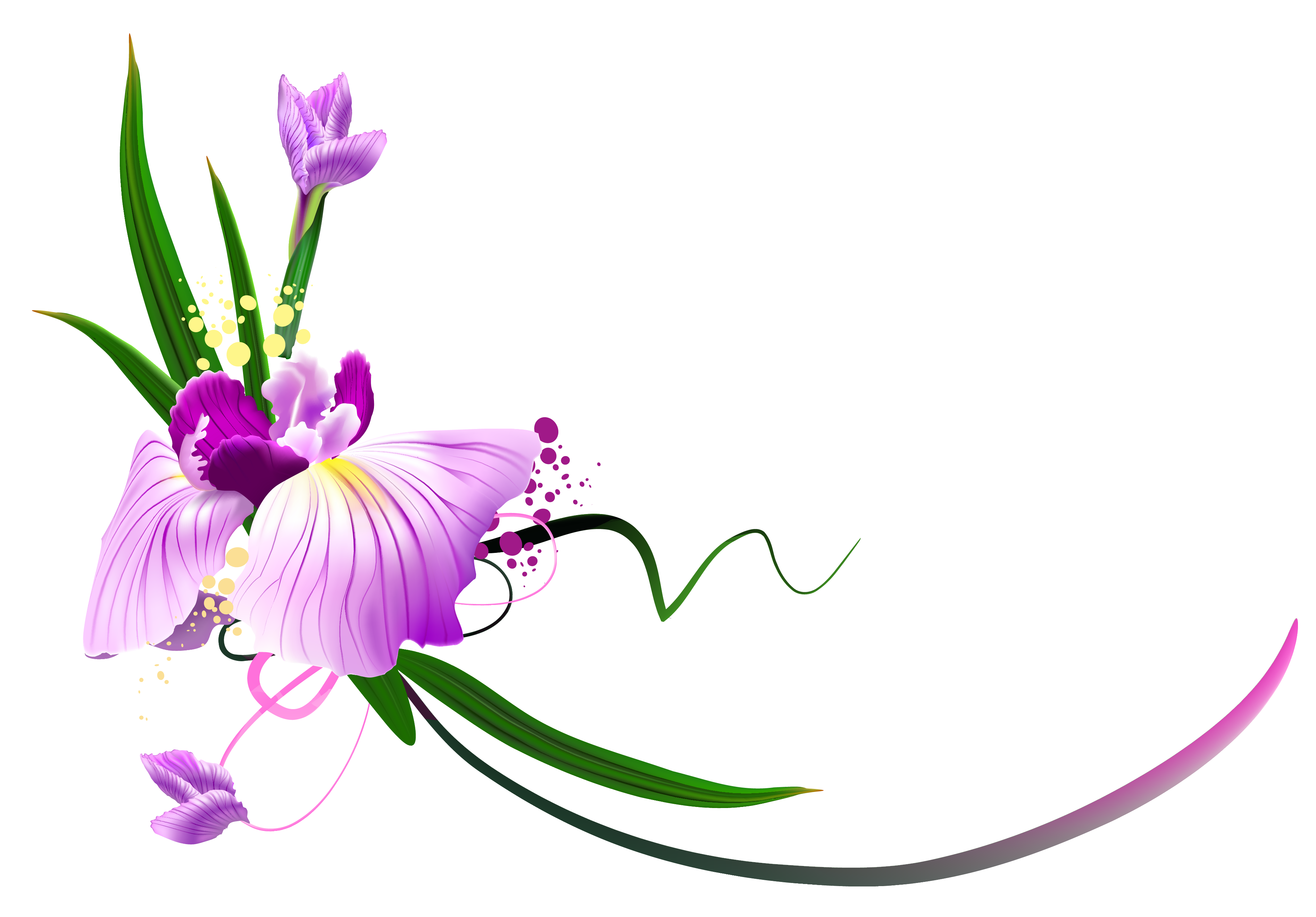 РОДИНКИ
В народе говорят:
 «Появилась родинка, значит, человека поцеловало солнышко». В какой-то степени это так и есть.
	Родинка  или «невус», — это доброкачественное пигментное новообразование на коже, которое состоит из скопления
невусных клеток — невоцитов. 

Появление родинок (невусов) провоцируют:
генетическая предрасположенность;
гормональная перестройка организма 
(в период полового созревания, климакса у многих появляются новые родинки);
действие ультрафиолетового излучения;
беременность;
аллергические или инфекционные болезни кожи;
снижение иммунитета.
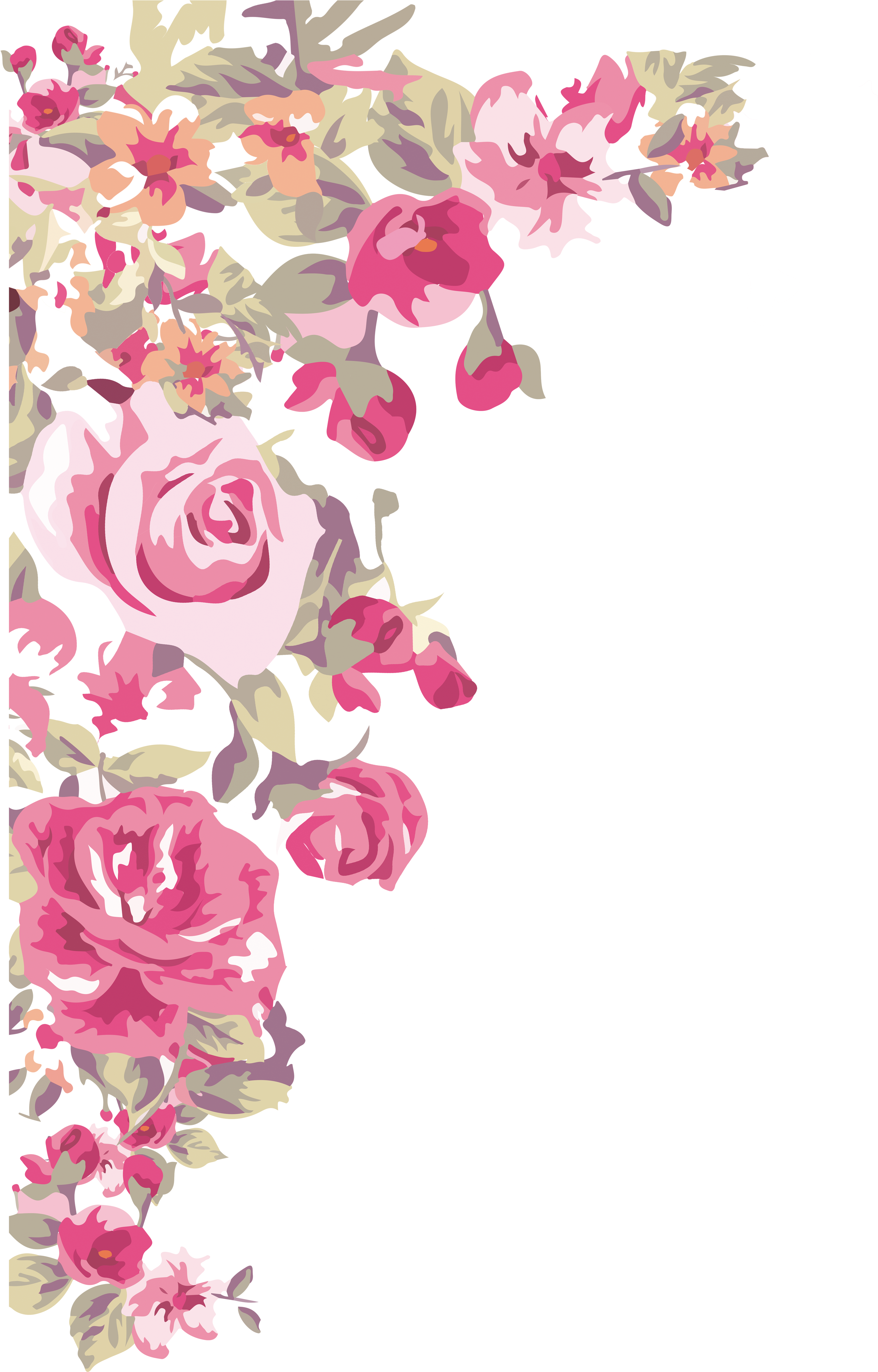 Почему за родинками стоит присматривать?


Опасность, которая связана с родинками, ­– 
это развитие меланомы. 




	Меланома – это злокачественная опухоль, которая развивается из меланоцитов – пигментных клеток, продуцирующих меланин и отвечающих за возможность загорать.
Меланома может поразить кожу, а затем метастазировать в различные органы и ткани.
В мире темп прироста заболеваемости – 3-5% ежегодно.
Больше подвержены развитию меланомы женщины со светлым типом кожи.
Средний возраст выявления заболевания – 50-55 лет,
 но в настоящее время заболевание «помолодело».
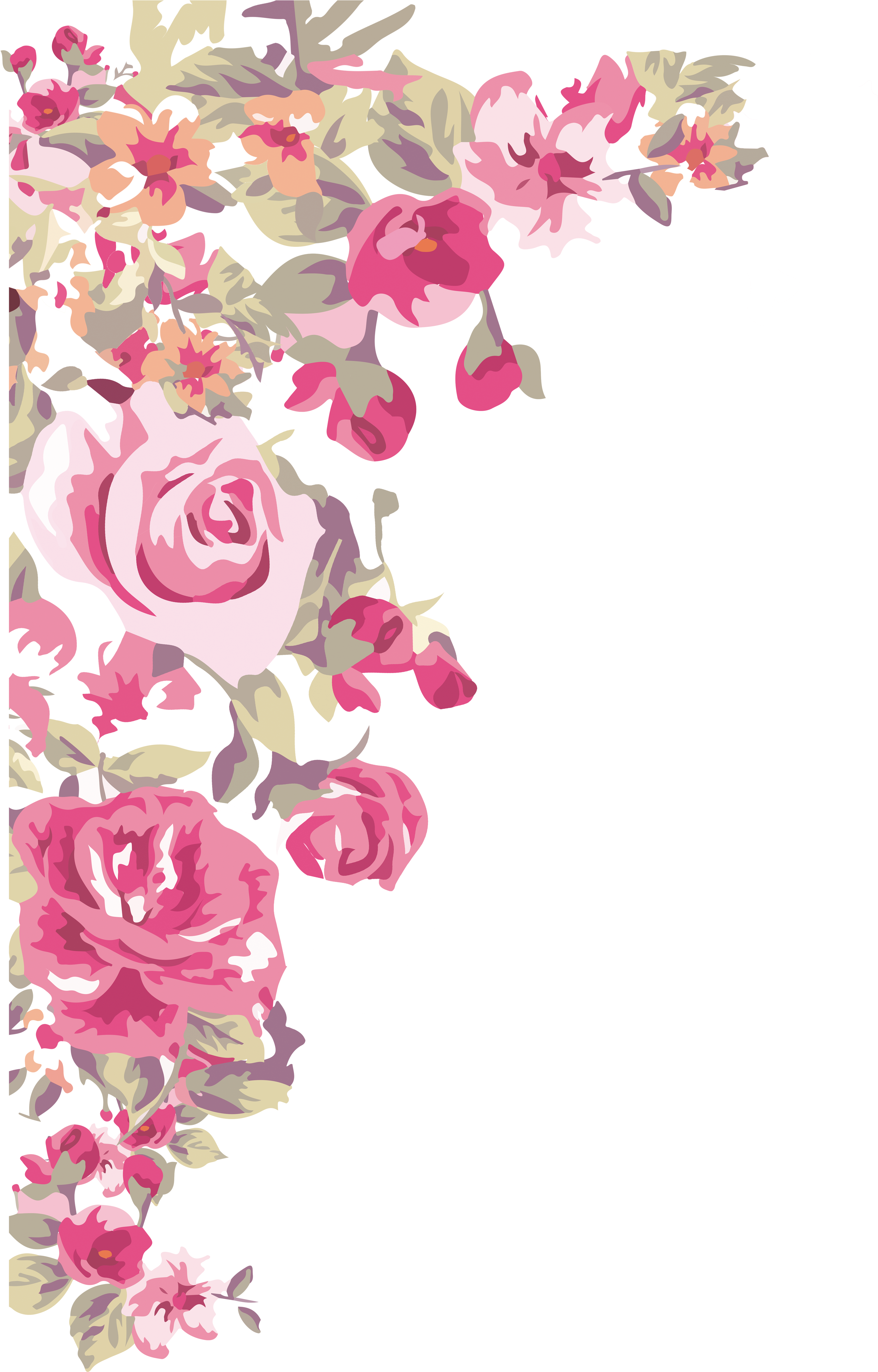 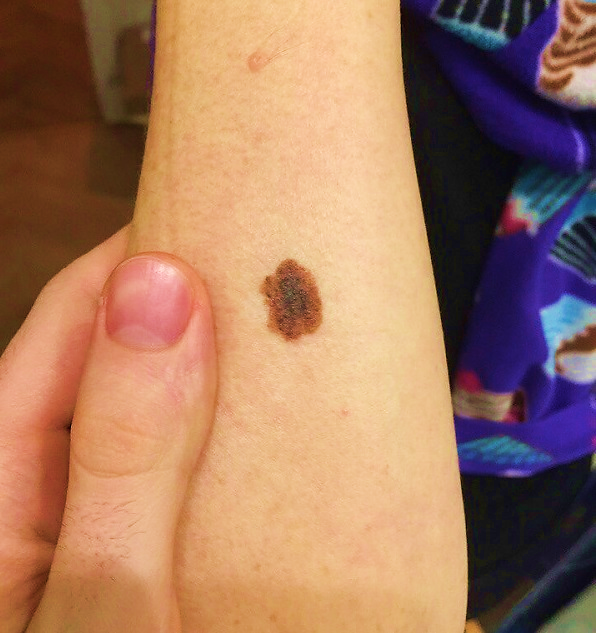 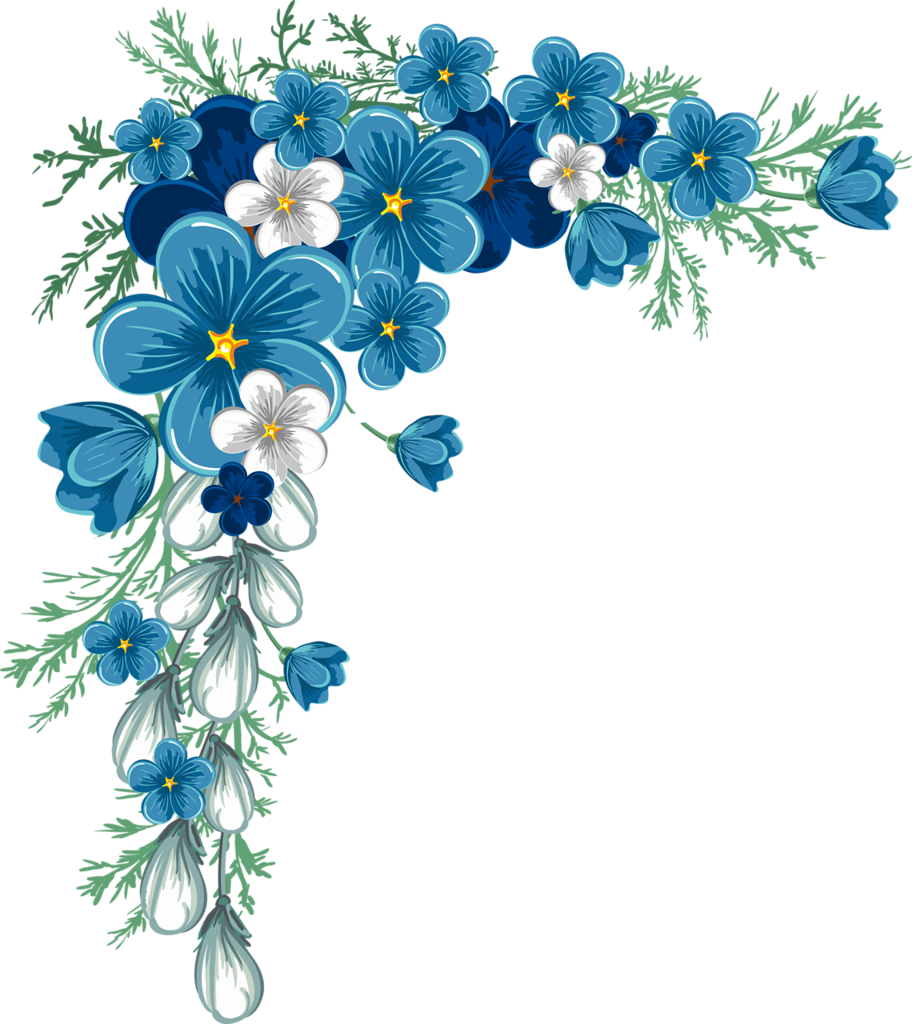 Какие родинки таят в себе опасность?

Родинки делят на: 
меланомоопасные;
меланомонеопасные. 

Особое внимание следует обращать на меланомоопасные невусы.
 У них большой риск малигнизации — перехода в злокачественные.
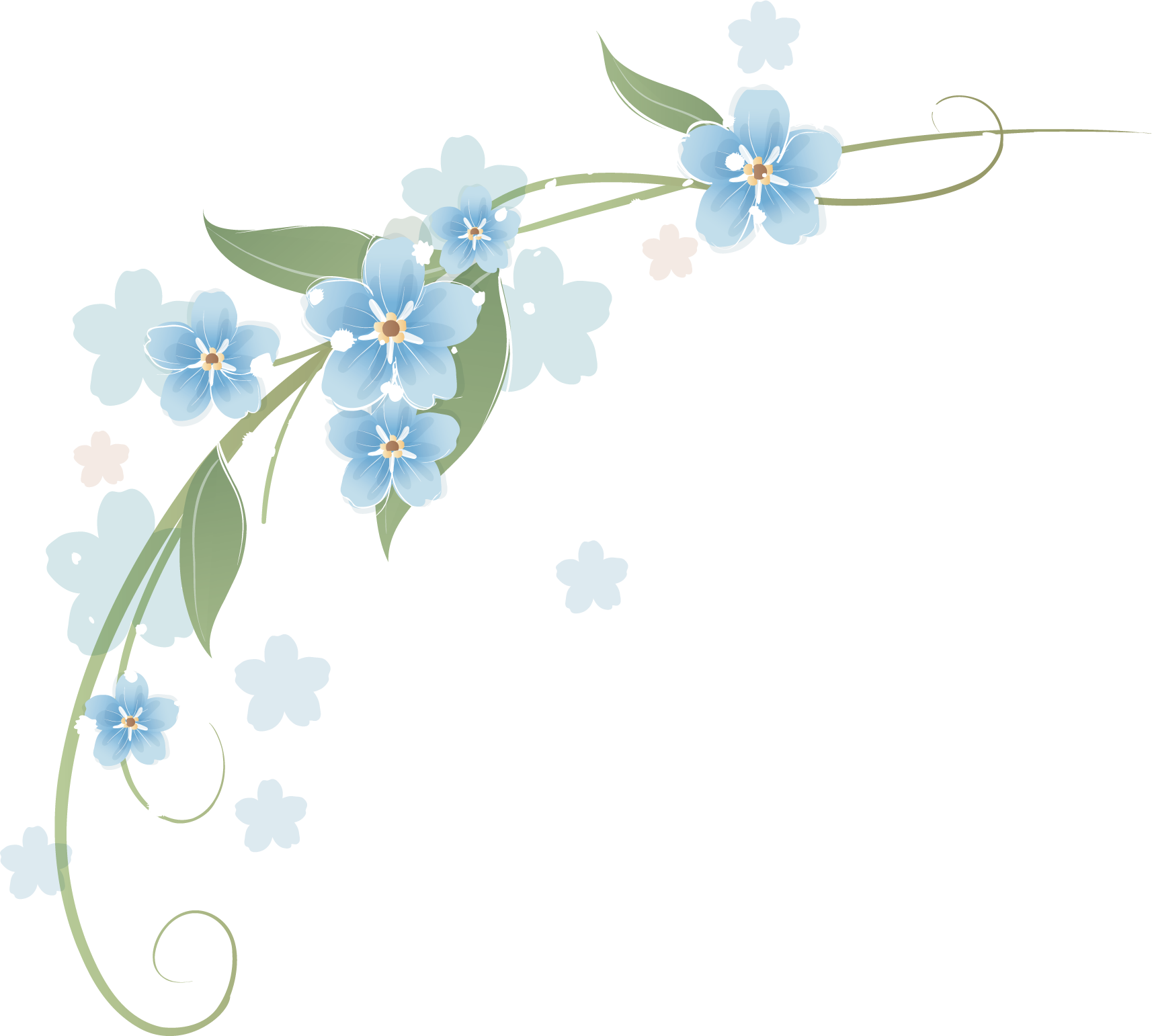 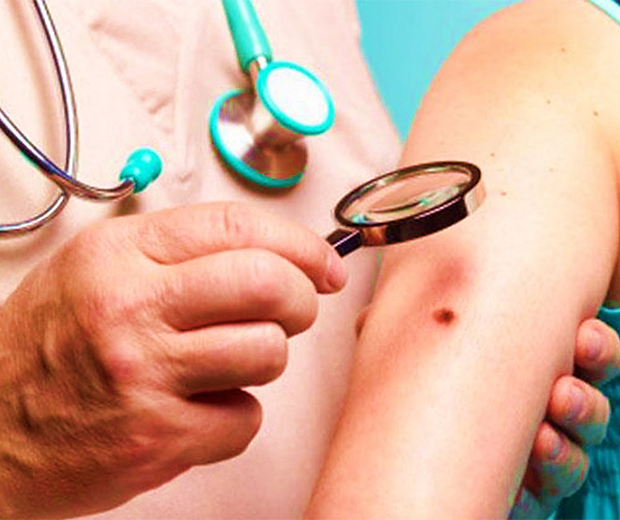 Шкала «ФИГАРО»
  признаки малигнизации меланомоопасных невусов

Ф – форма. 
	Например, если родинка была плоская, а стала выпуклая. 
И – изменение размеров и ускоренный рост.
	Если остальные невусы на теле растут равномерно, а какой-то растет быстрее всех, лучше показать его дерматологу. 
Г – границы.
	Если границы размытые, неровные, в виде контурной карты.
А – асимметрия.
	Если провести условную линию, которая делит родинку пополам, нужно обратить внимание, одинаковые ли две половинки этой родинки (по двум перпендикулярным осям). 
Р – размер.
	Как правило, злокачественная больше 6 мм.
О – окраска. 
	Неравномерный цвет родинки, беспорядочно расположенные коричневые, серые, розовые и белые участки могут говорить о том, что она опасна в плане малигнизации.
Даже если подходит 1 или 2 пункта из этого списка,
 лучше показаться специалисту.
Какие факторы влияют на развитие меланомы?

Выделяют две группы факторов:

Экзогенные факторы 
солнечные ожоги; 
механические повреждения невусов. 



Эндогенные факторы
генетический фактор; 
фототип кожи;
иммунные нарушения;
гормональные перестройки.
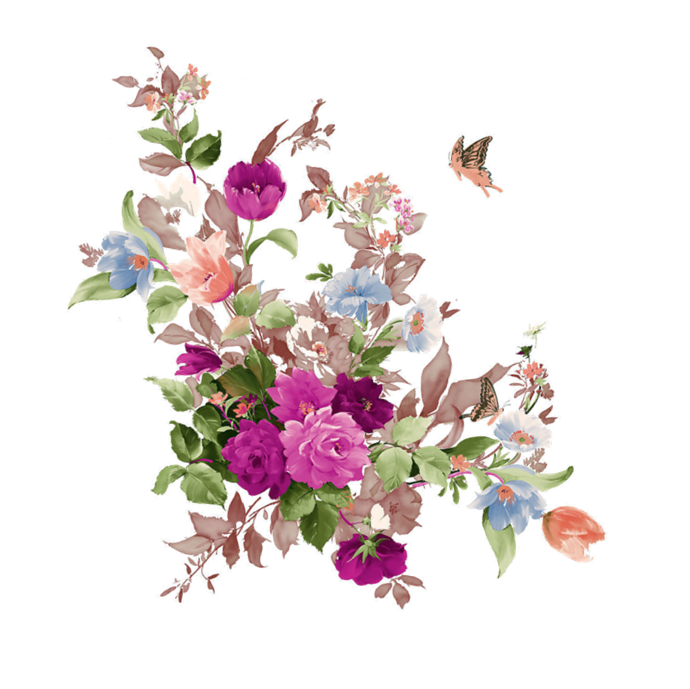 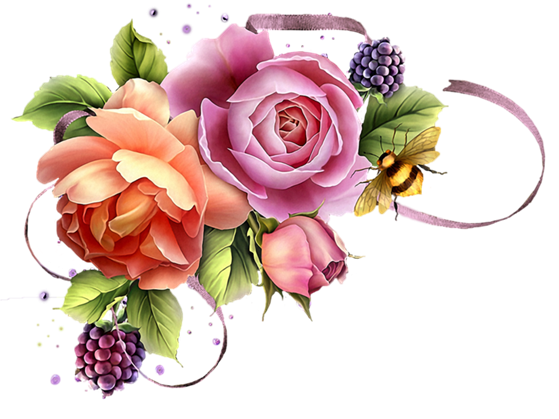 Классификация фототипов кожи
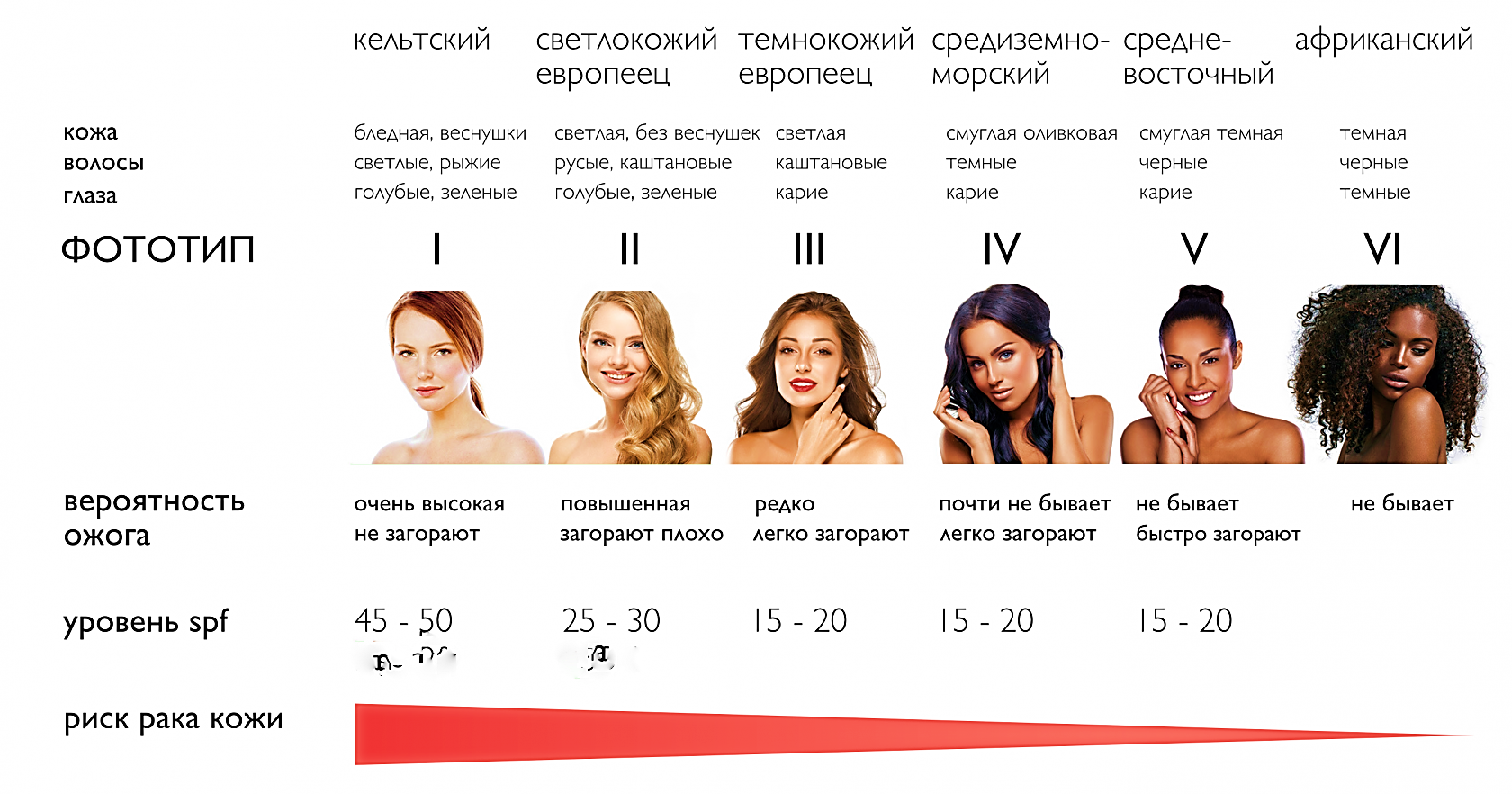 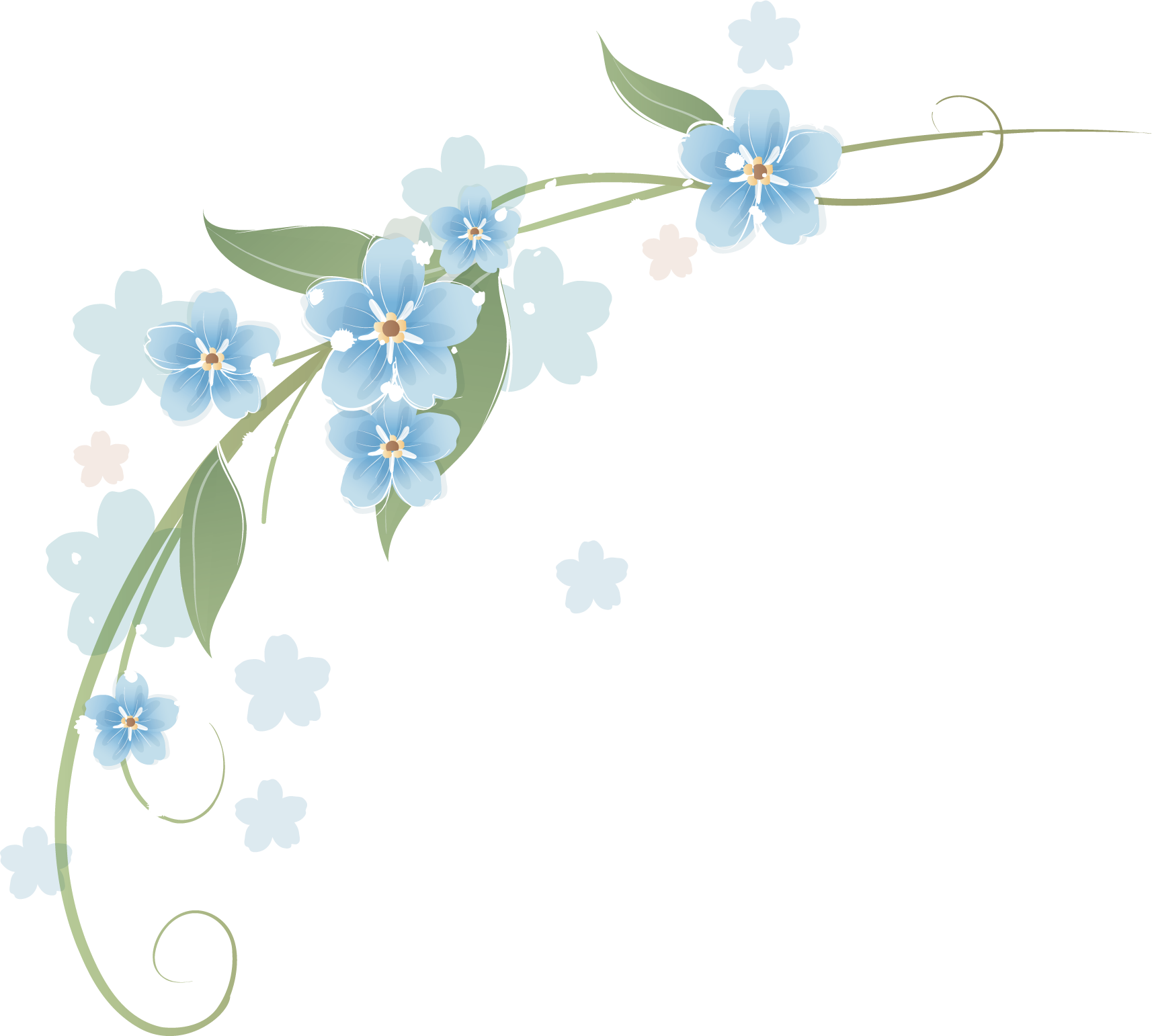 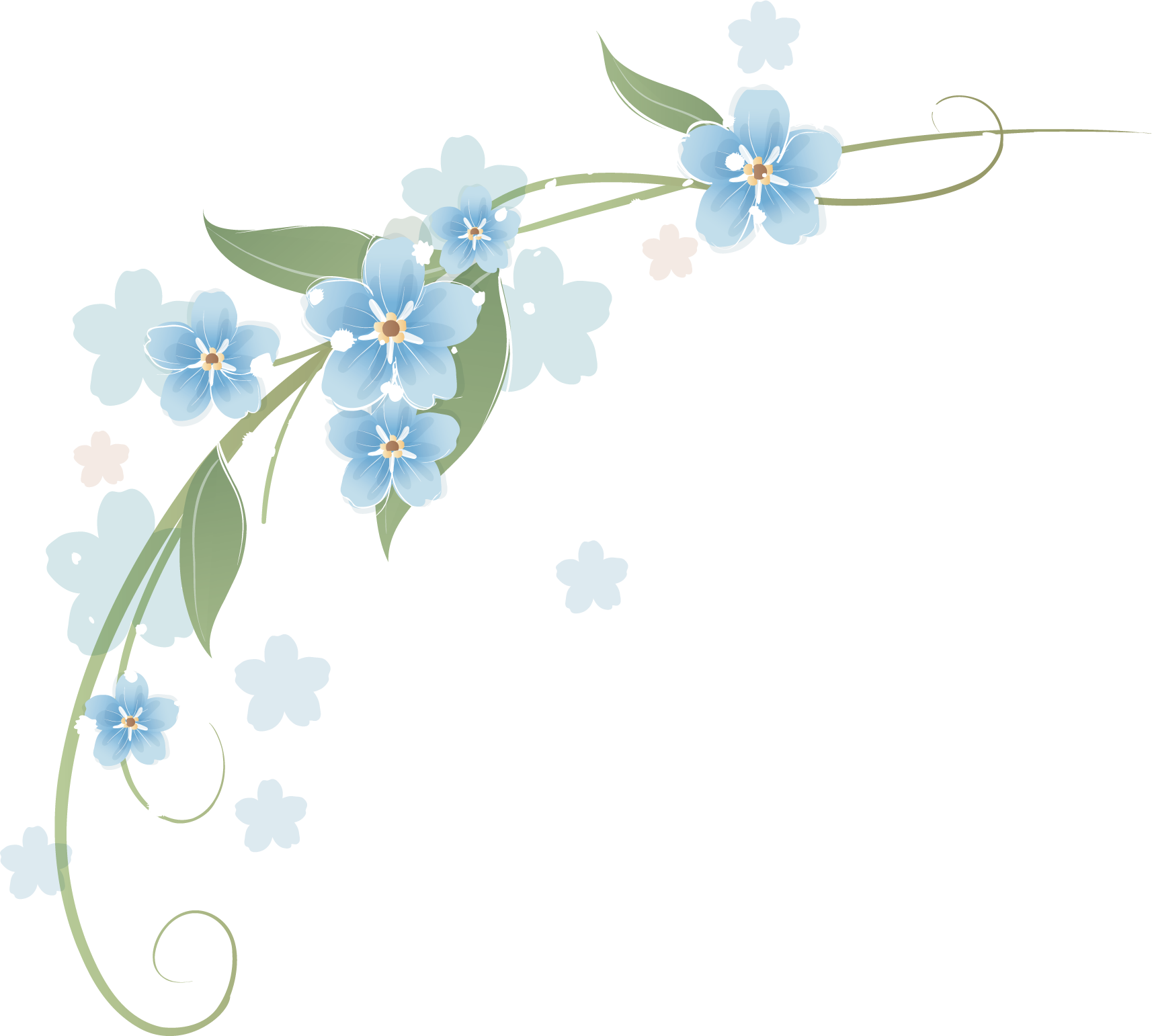 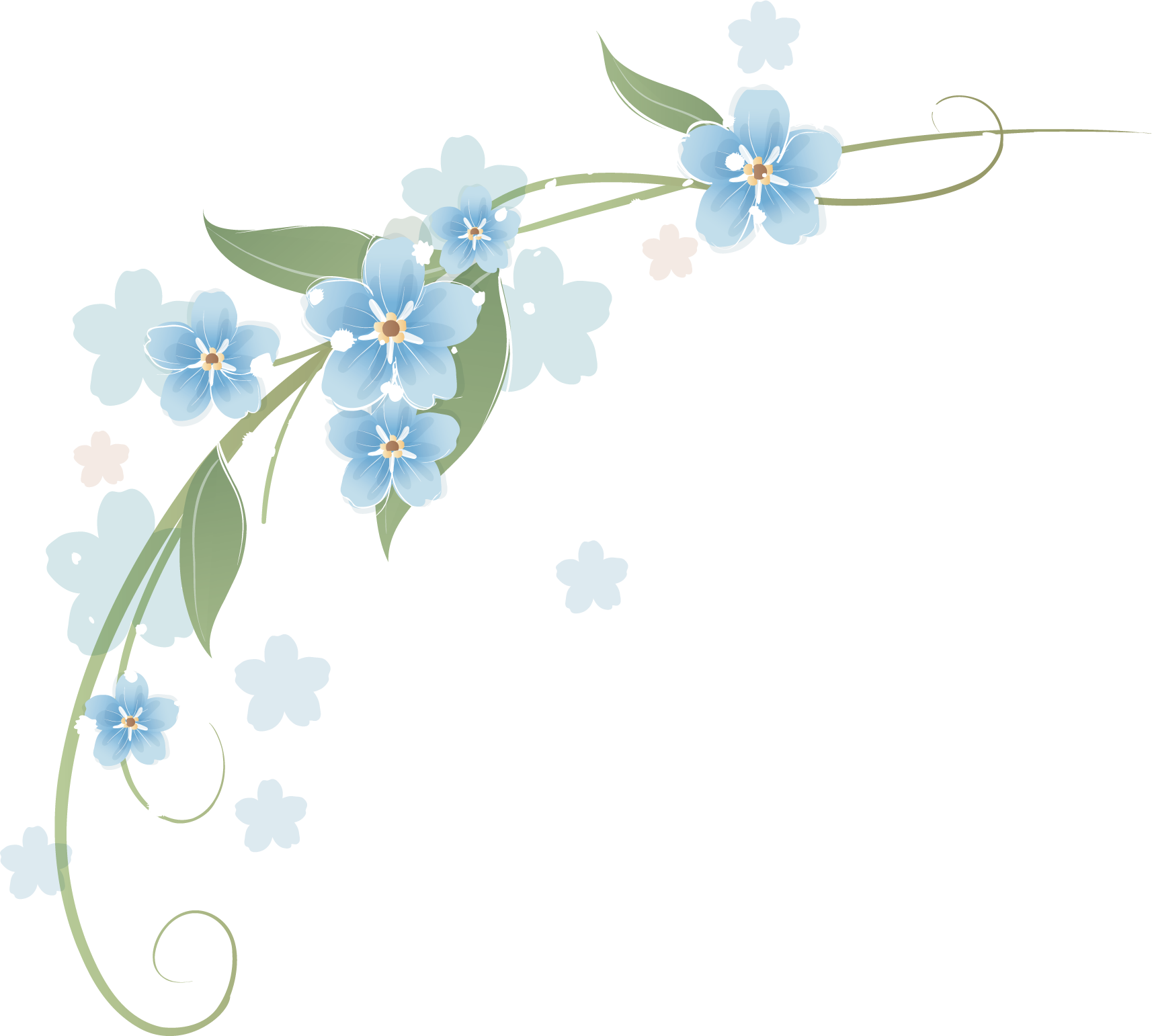 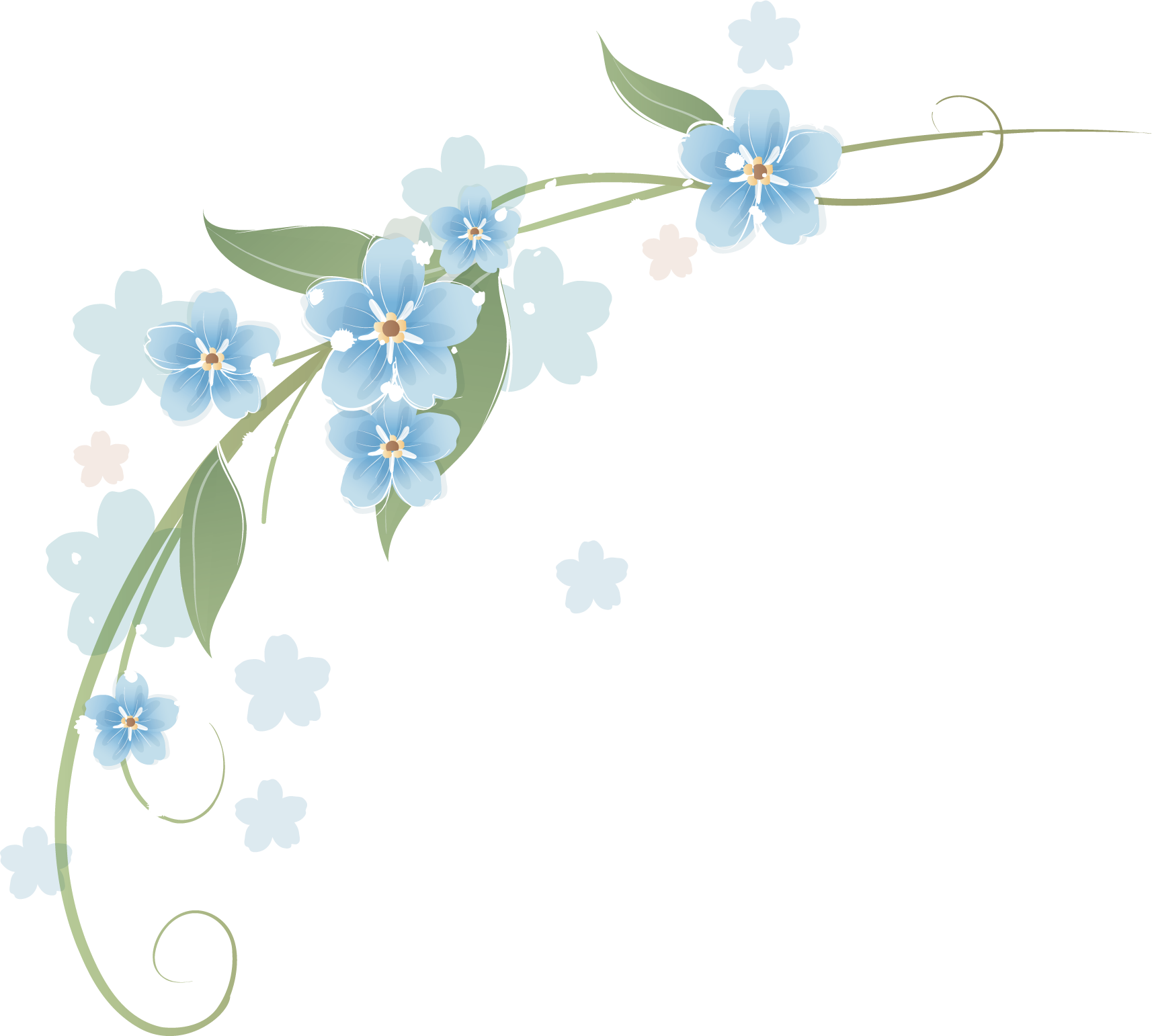 Кто находится в группе риска?

Кому за родинками нужно следить особенно внимательно?
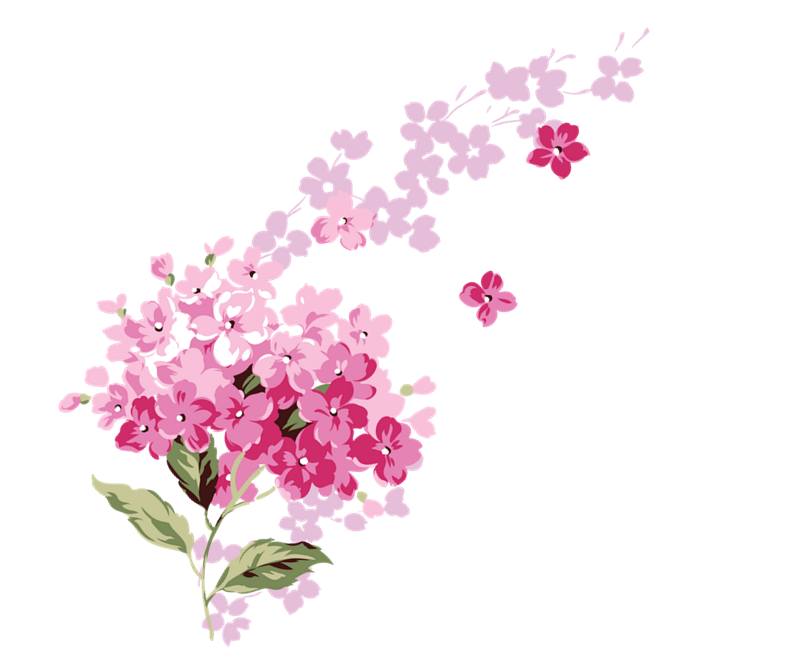 Существует несколько групп риска. 

К группе крайне высокого риска по меланоме, относятся люди, которые замечают изменения родинки, те у кого есть один или несколько диспластических невусов и меланомы в анамнезе. 

(Диспластический невус – пигментное новообразование кожи, имеющее
 тенденцию к малигнизации)
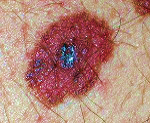 Группа максимального риска - люди, у близких родственников которых была меланома, а также люди у которых есть спорадические (появляющиеся от случая к случаю) диспластические (внешний вид которых отличается от обычных родинок) невусы и врожденные пигментные невусы (родимые пятна) от гигантских до мелких. 

Группа высокого риска – люди с фототипом кожи 1 и 2, с рыжими волосами, веснушками и люди, у которых были тяжелые солнечные ожоги в детстве. 

Группа низкого риска – дети младше 10 лет, азиаты, афроамериканцы со смуглой темной кожей.
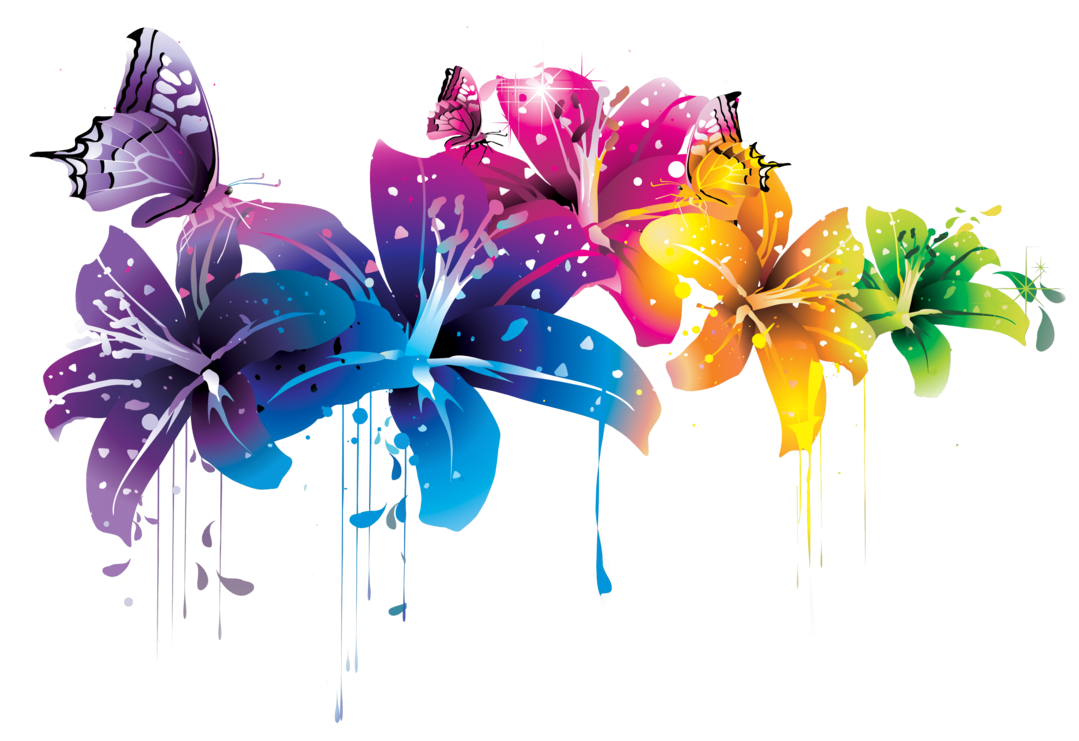 Как защититься от развития меланомы?

В случае отягощенного семейного анамнеза человеку нужно посещать врача-специалиста минимум 1 раз в год для осмотра всех родинок на теле. Даже если кажется, что ничего страшного и аномального нет, врач –специалист может увидеть небольшой невус, который покажется ему подозрительным. 
Необходимо пользоваться средствами с SPF.
Не злоупотреблять пребыванием на солнце, любой ожог кожи может привести к развитию меланомы. 
Стараться избегать травматизаций невусов.
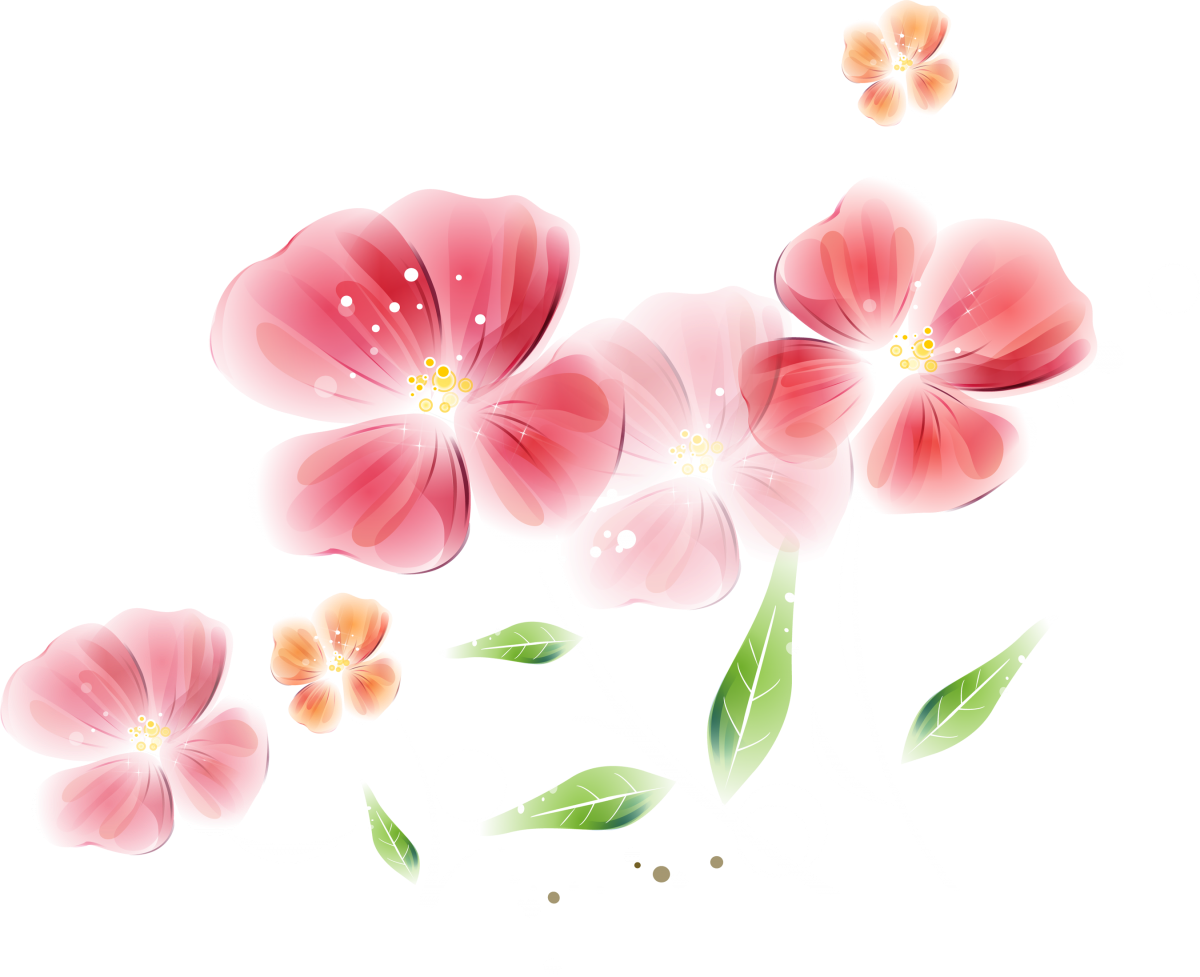 Чтобы кожа была здоровая и красивая НЕОБХОДИМО:

Внимательно относитесь к своему здоровью, своевременно лечите острые и хронические заболевания, не пренебрегайте рекомендациями Вашего лечащего врача.

Питайтесь правильно. 
	С помощью правильно подобранного питания 	можно регулировать достаточное поступление в 	организм жидкости, белков, жиров, углеводов, 	витаминов и микроэлементов.

3.  Употребляйте достаточное количество воды. 
	В среднем, человеку требуется около 2-х литров 	воды в сутки, однако, человеку крупного 	телосложения или в жаркую погоду, организму 	понадобится большее количество воды.
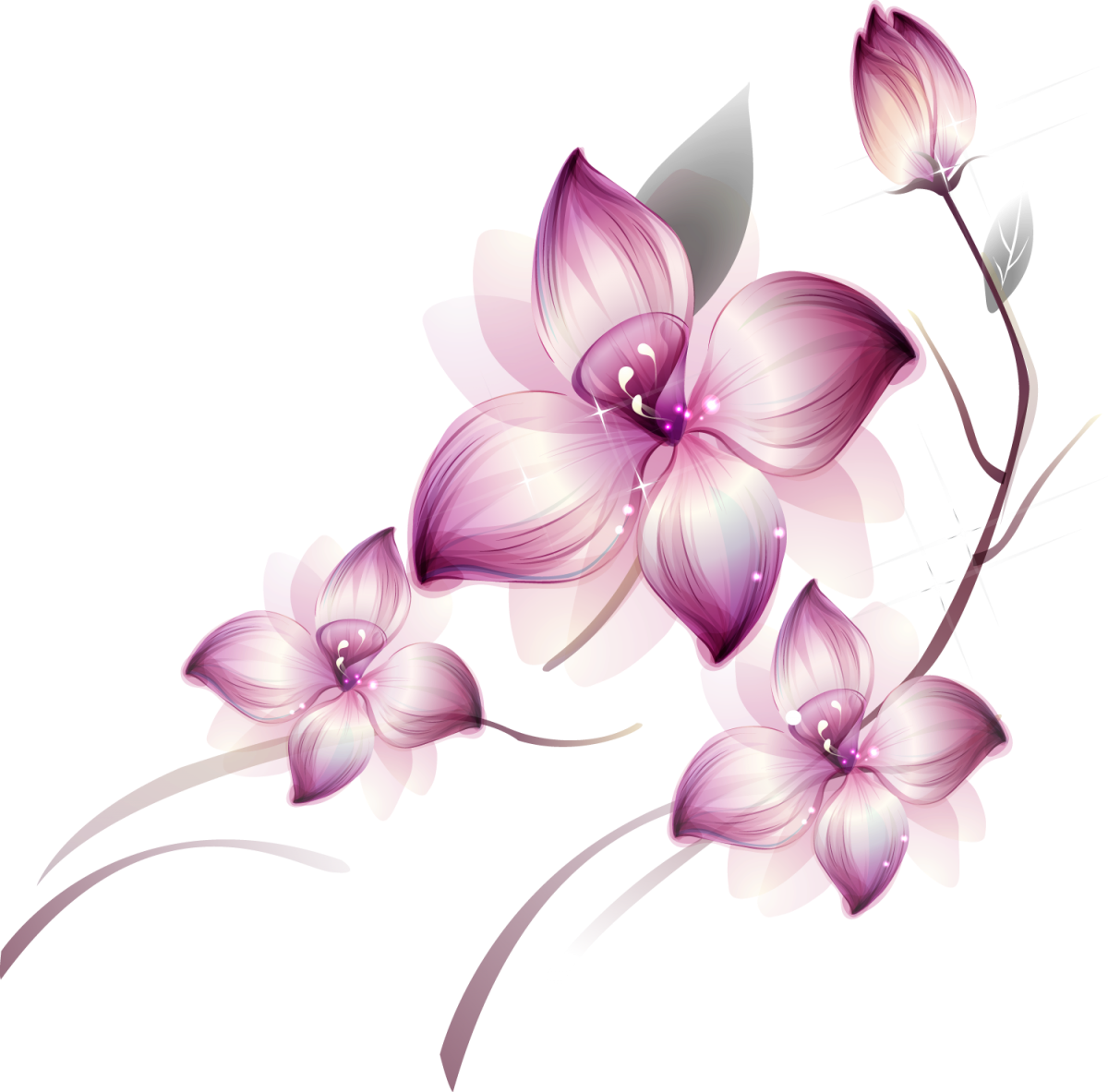 4.  	Откажитесь от вредных привычек.
     	Алкоголь и сигаретный дым негативно                                       	воздействуют на любой орган человеческого 	организма, в том числе и на состояние кожи.

5. 	Соблюдайте рациональный режим труда и отдыха. 	Здоровый сон, полноценный отдых и отсутствие 	стресса способствует сохранению здоровья не только 	кожи, но и всего организма в целом.

6.    Избегайте агрессивного воздействия окружающей  	среды на Вашу кожу.
	Одевайтесь по погоде, защищайте открытые участки 	тела от избытка солнечных лучей или воздействия 	холода.
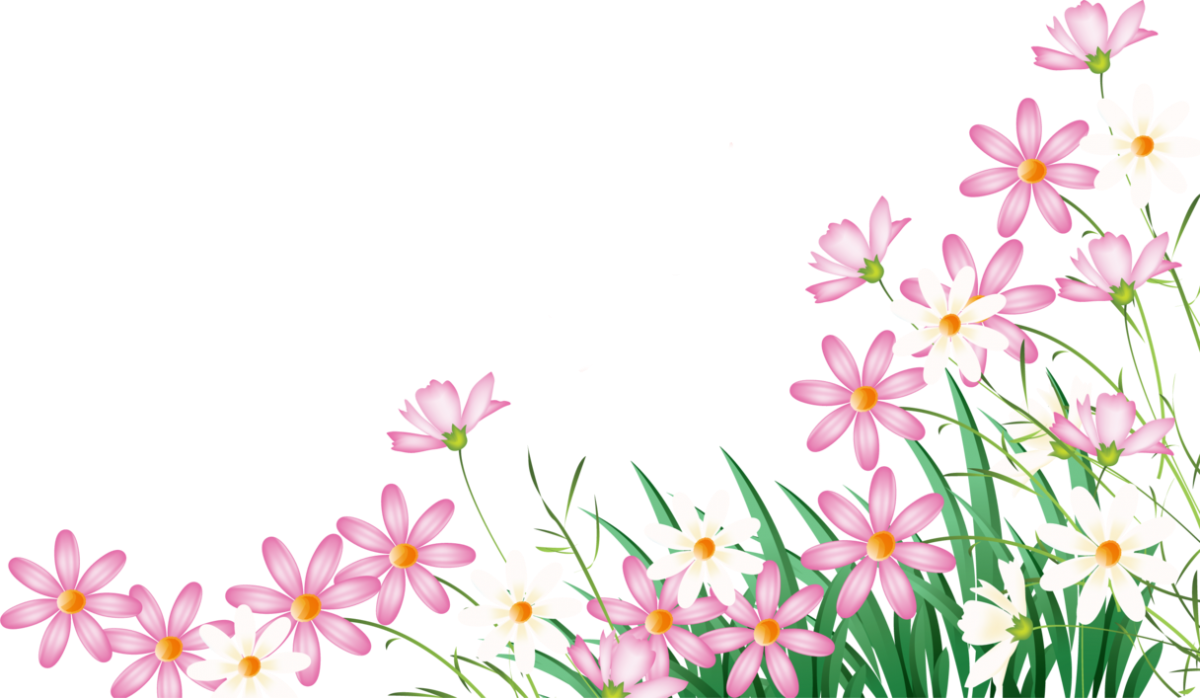 Личная гигиена – ОБЯЗЯТЕЛЬНА!

Ежедневно принимайте душ (особенно полезен контрастный душ).
При купании старайтесь реже использовать антибактериальные средства, их состав может быть достаточно агрессивным и приводить к сухости и раздражению кожи.
При необходимости используйте увлажняющие и питательные кремы, лосьоны.
Любые косметические процедуры лица и тела проводите только после консультации с врачом - дерматологом.
Мочалка, бритвенные станки, полотенца должны быть индивидуальными у каждого члена семьи.
Ежедневно меняйте нижнее белье, носки или колготки.
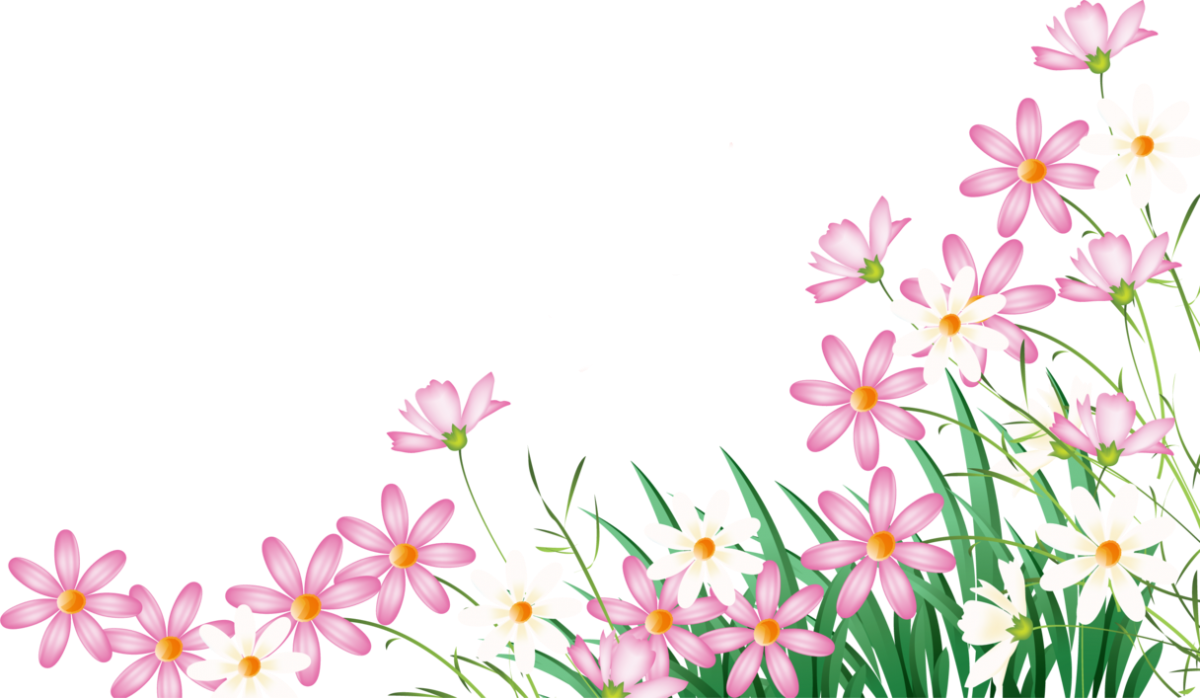 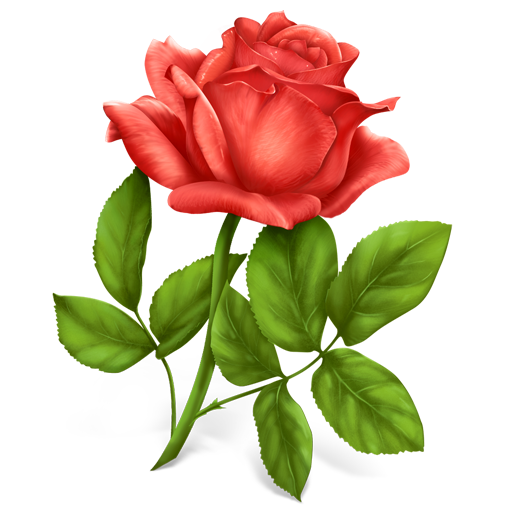 Заботясь о своей коже, Вы не только продлите свои красоту и здоровье, но и повысите качество и продолжительность своей жизни.
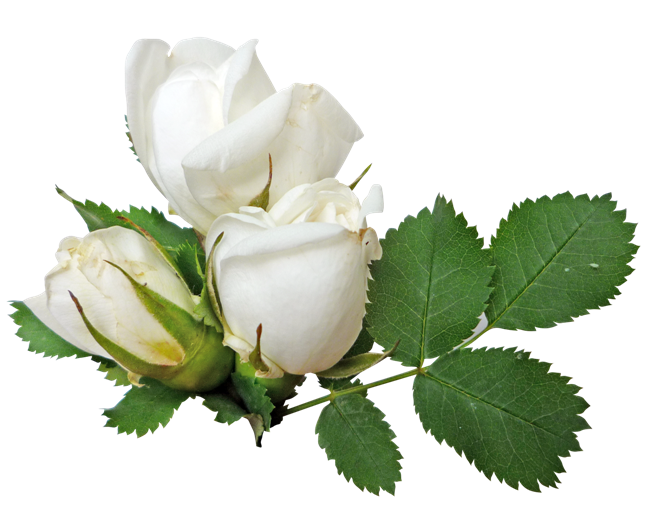 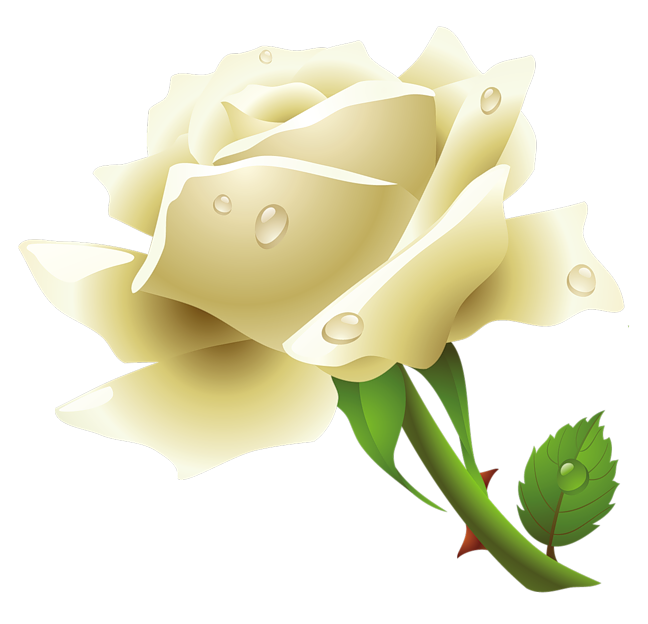